PreliminaryNew Student Enrollment UpdateFall 2022
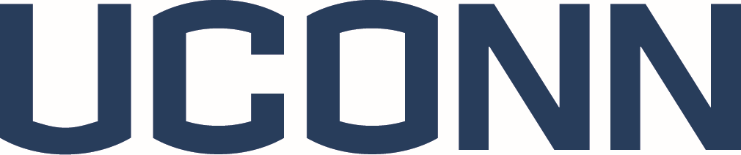 1
Fall 2022 HighlightsStorrs First Year: 4,089
9.5% 
International Students
of First Year Students are 
Ethnic & Racial Minorities
49.6%
59.4% CT Residents
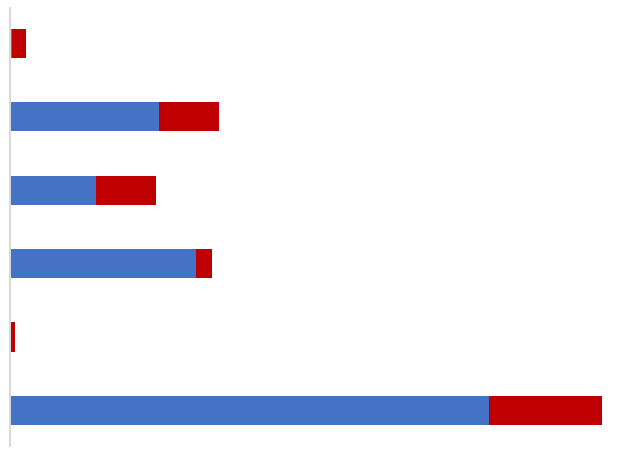 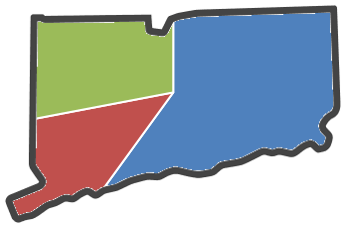 1.5%

19.6%

13.7%

19%

0.5%

55.6%
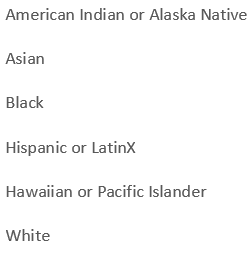 25% 
Federal Pell 
Recipients
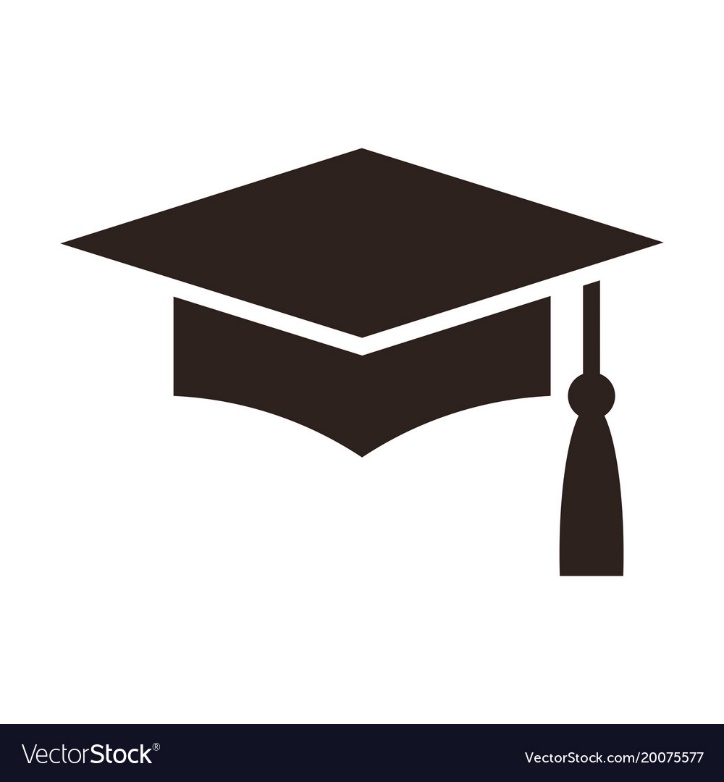 30 ACT
554 Honors Students
1316 SAT*
28.5%
First Generation
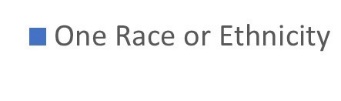 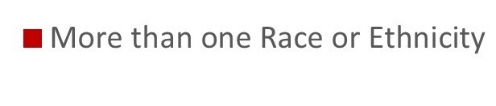 Individual percentages add to greater than 49.6%, because a growing number of students identify with multiple races or ethnicities.
2
Preliminary Data
* As a result of Test Optional, less than half of the entering students submitted test scores
[Speaker Notes: Update charts and data]
Fall 2022 HighlightsRegional First Year: 1,746
of First Year Students are
Ethnic & Racial Minorities
57%
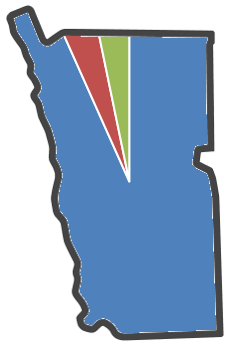 92% CT Residents
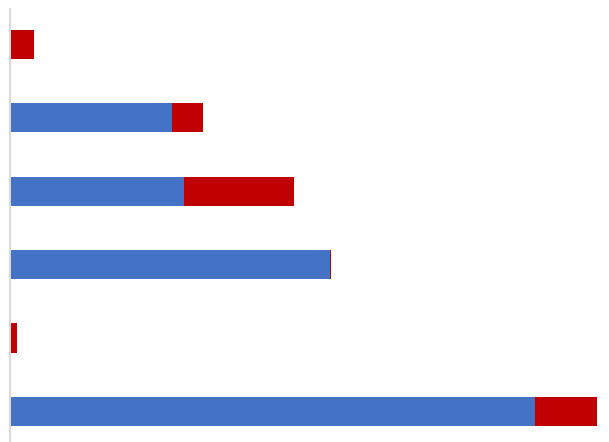 48% 
Federal Pell 
Recipients
1.9%

15.1%

22.2%

25%

0.6%

45.9%
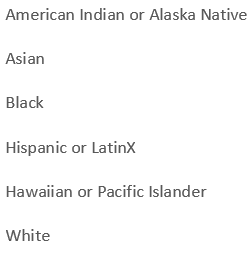 49.7%
FirstGeneration
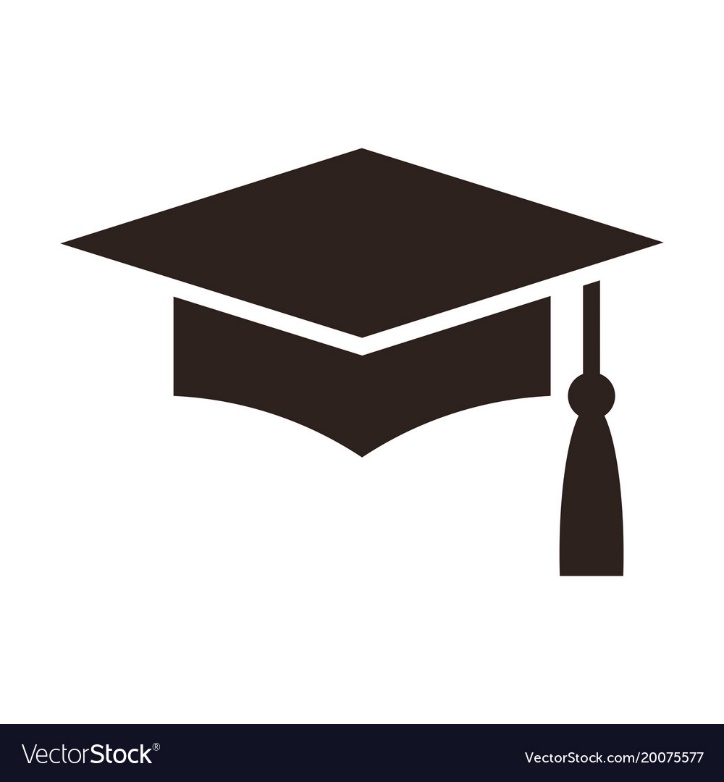 30 Stamford Honors Students
1111 SAT*
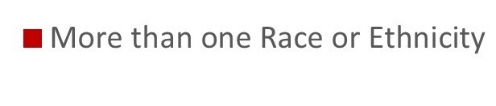 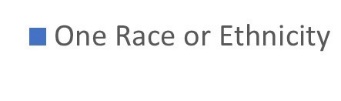 Individual percentages add to greater than 57%, because a growing number of students identify with multiple races or ethnicities.
Preliminary Data
* As a result of Test Optional, less than half of the entering students submitted test scores
3
Fall 2022 HighlightsTransfer Students: 937
706 Transfers at Storrs

231 Transfers at the regional campuses

Transfers from 277 colleges & universities
(Including all 12 Connecticut Community Colleges)
86.6% are Connecticut residents; 13.4% nonresidents
30% are Federal Pell Grant Recipients
Preliminary Data
4
New Student Financial Aid Highlights
Preliminary Data
Fall 2022 Enrollment Summary
6
Preliminary Data
* Degree Seeking Only
Questions?
Nathan Fuerst, Vice President
Division of Enrollment Planning & Management
nathan.fuerst@uconn.edu
486-1463


Fall 2023 Classhttps://admissions.uconn.edu/  
STORRS Fall Campus VISIT Days
SUNDAY, OCTOBER 2, 2022SATURDAY, OCTOBER 15, 2022
10:00 a.m. - 3:00 p.m.
https://admissions.uconn.edu/open-house/
7